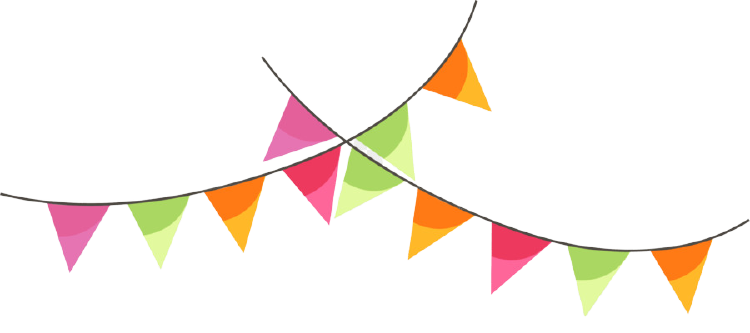 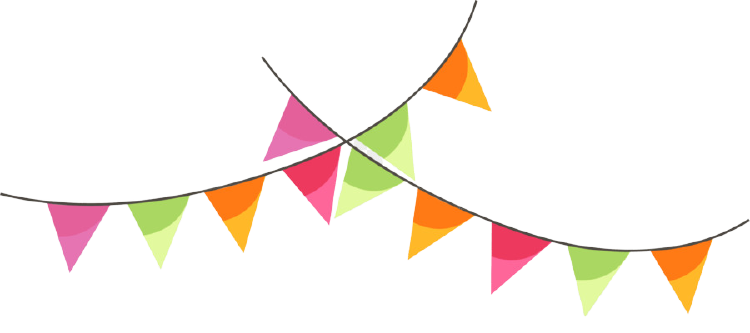 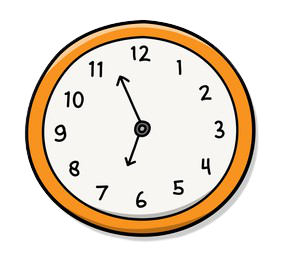 CHÀO MỪNG CÁC EM ĐẾN VỚI BÀI HỌC MÔN NGỮ VĂN
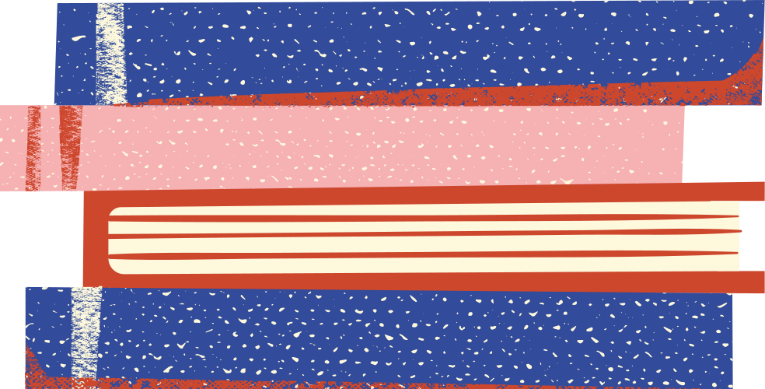 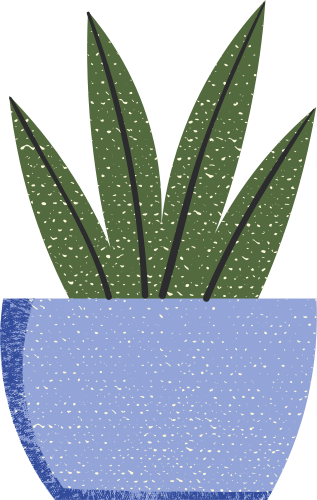 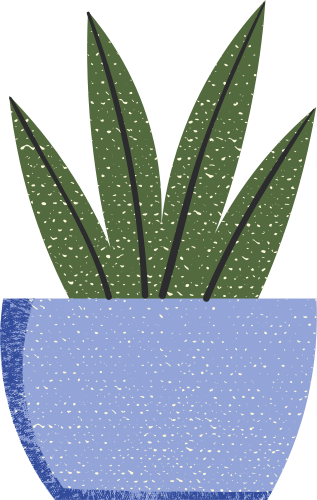 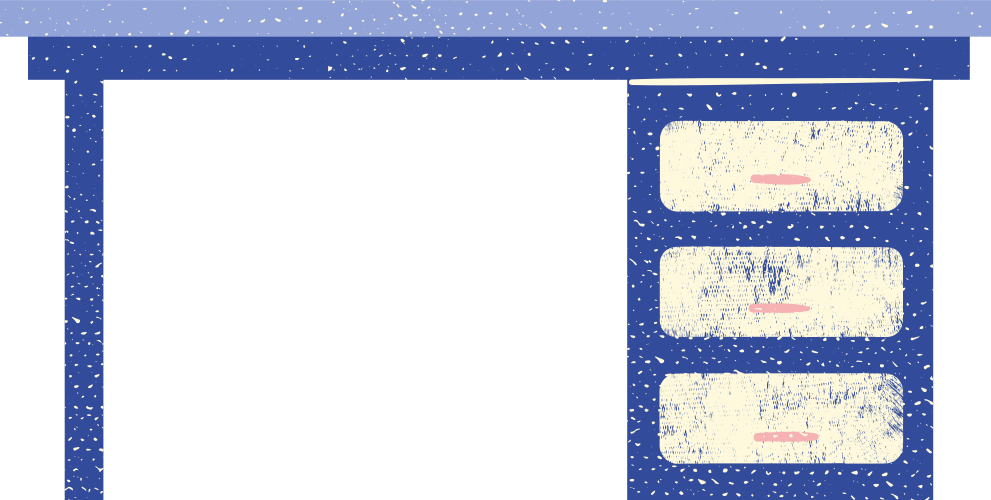 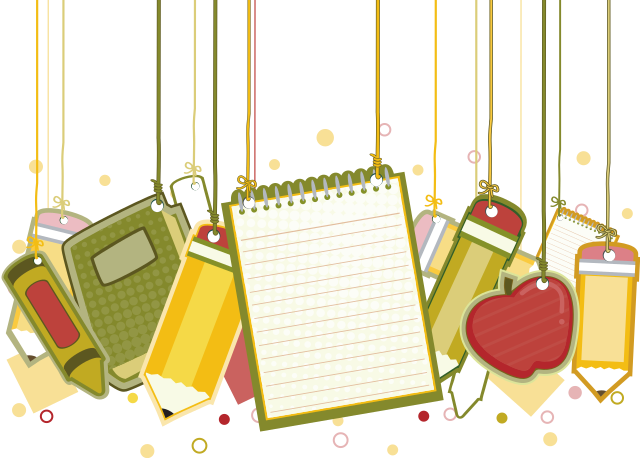 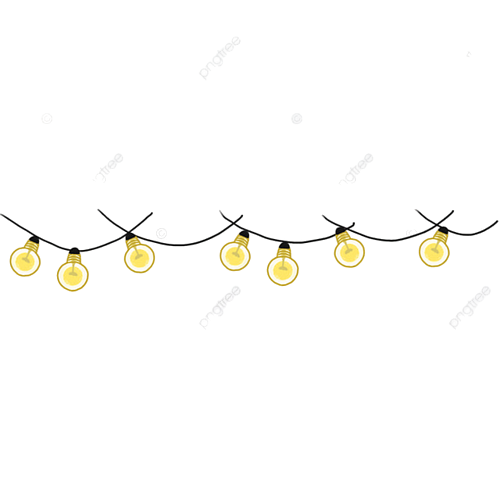 KHỞI ĐỘNG
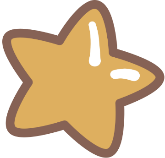 Quan sát bạn bè, người thân trong gia đình, em thấy họ có thói quen xấu nào cần từ bỏ không? Ví dụ: hút thuốc lá, thức khuya, chơi điện tử nhiều…).
Em đã làm gì để khuyên bảo mọi người? Lời khuyên của em có tác dụng chưa?
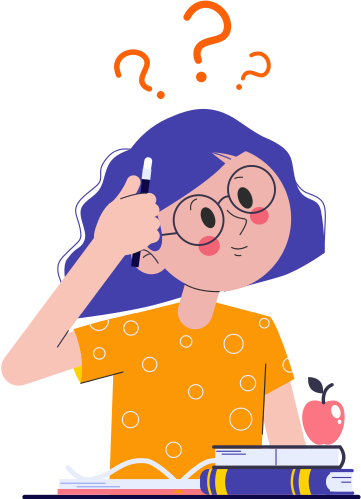 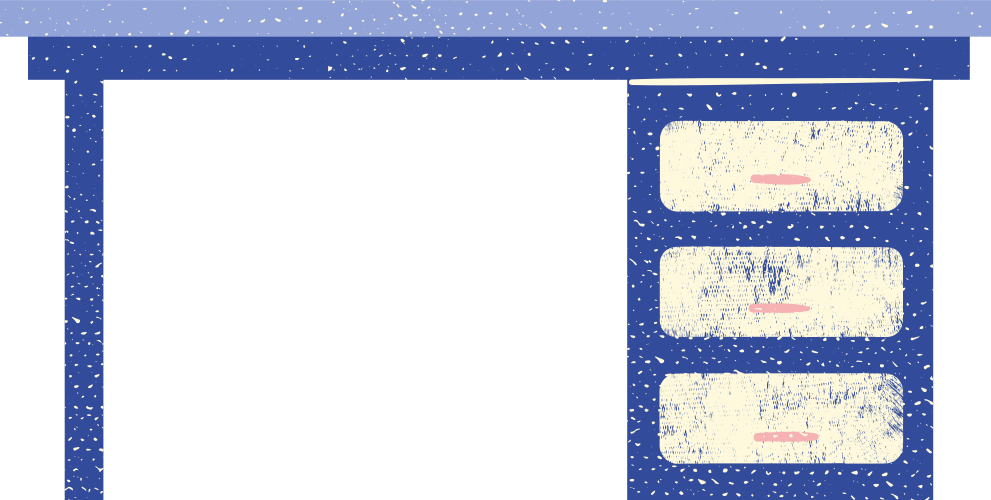 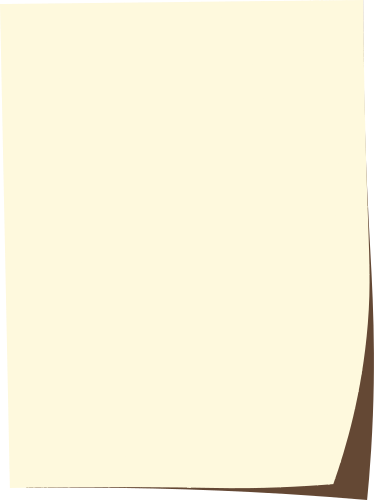 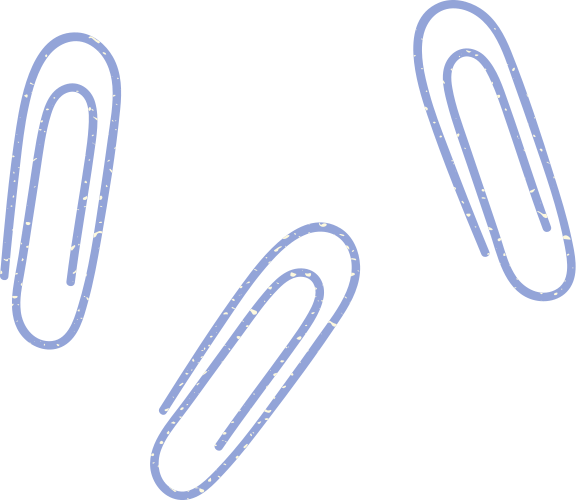 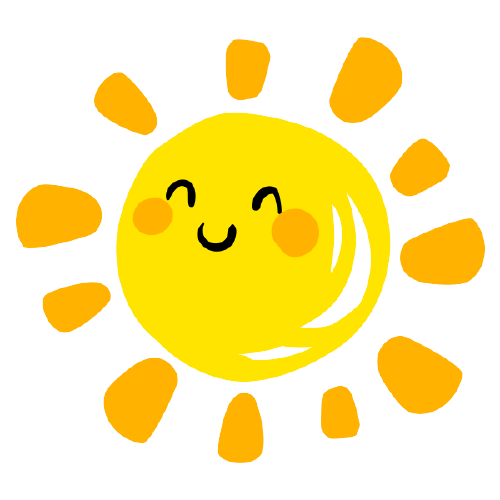 TIẾT…: VIẾT BÀI LUẬN THUYẾT PHỤC NGƯỜI KHÁC TỪ BỎ MỘT THÓI QUEN HAY MỘT QUAN NIỆM
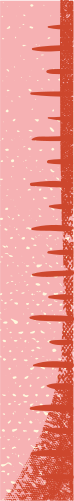 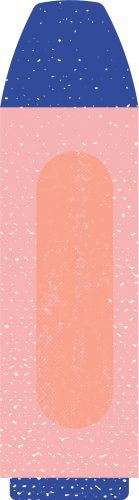 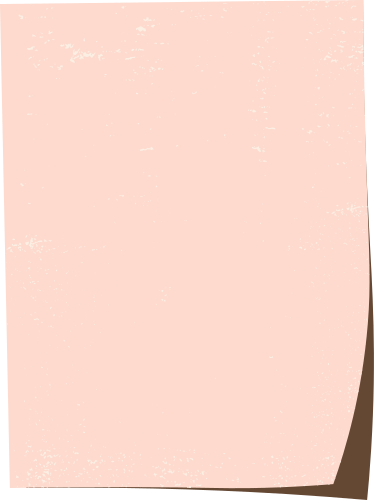 NỘI DUNG BÀI HỌC
Yêu cầu đối với bài luận thuyết phục người khác từ bỏ một thói quen hay một quan niệm
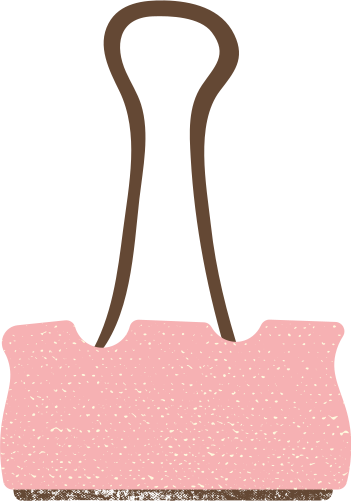 1
2
Phân tích bài tham khảo
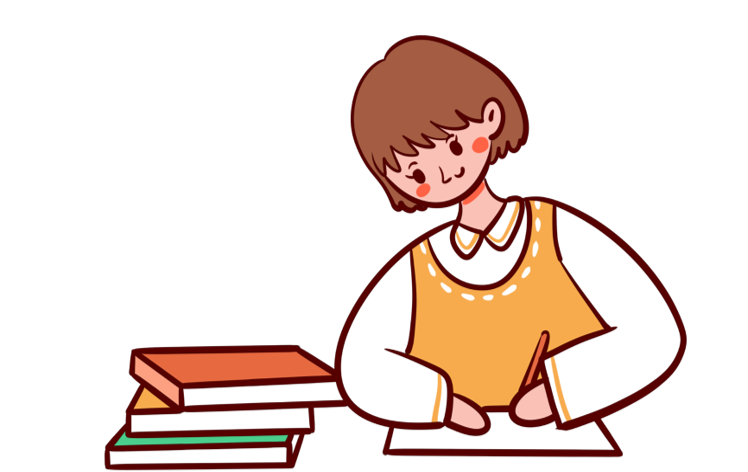 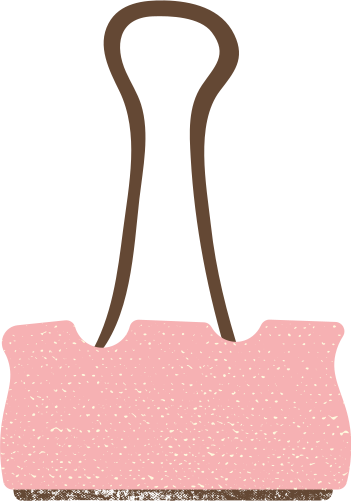 3
Thực hành viết bài
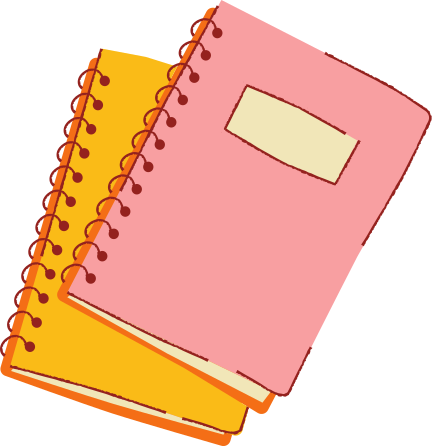 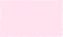 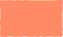 1. Yêu cầu đối với bài luận thuyết phục người khác từ bỏ một thói quen hay một quan niệm
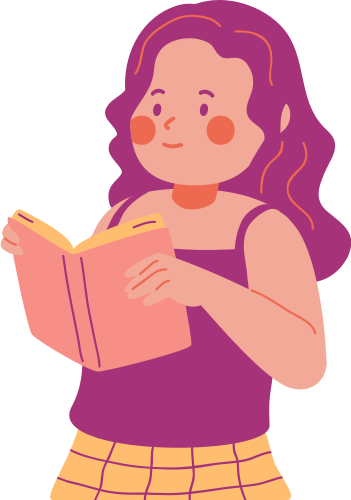 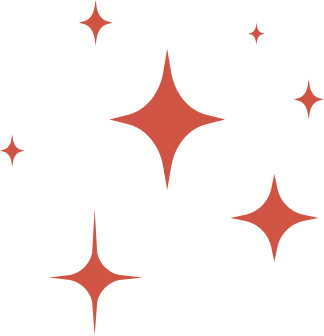 Dựa vào nội dung Định hướng (SGK tr.81) và trả lời câu hỏi:
Em hiểu thế nào là “quan niệm”, “thói quen”
Hãy liệt kê một số thói quen tốt và thói quen xấu mà em biết?
Viết bài luận thuyết phục người khác từ bỏ một thói quen hay một quan niệm là gì?
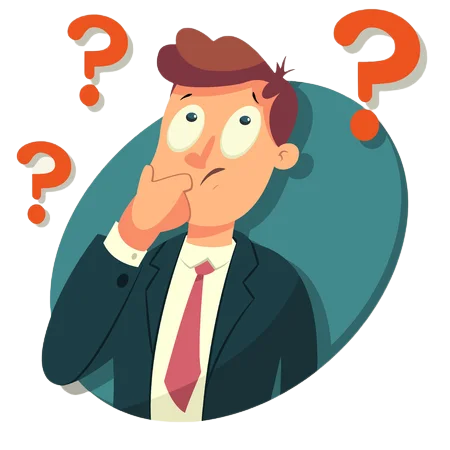 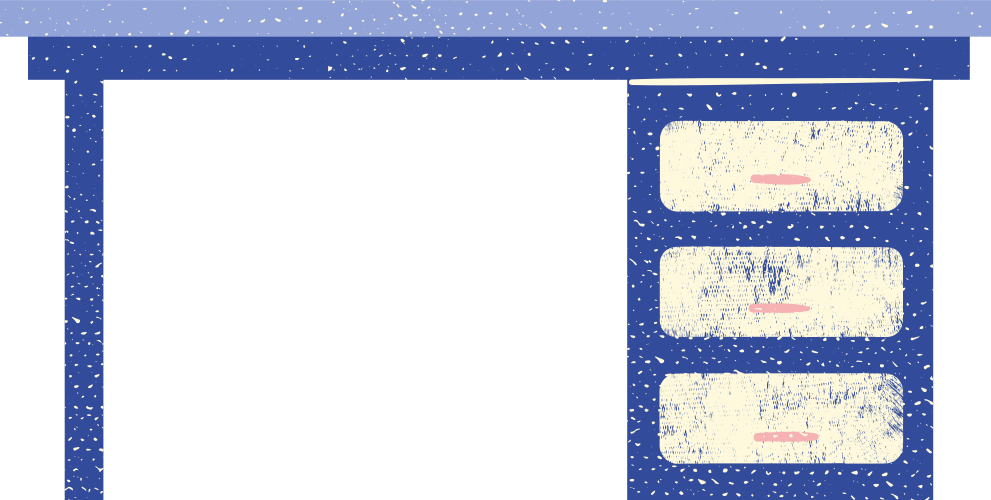 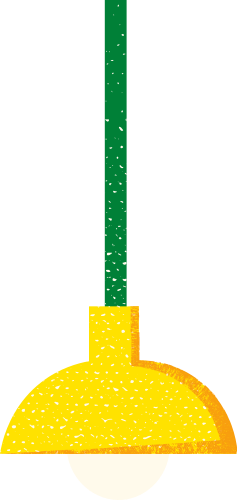 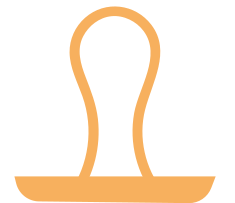 Thói quen: là những cử chỉ, hành động lặp đi lặp lại thành thói quen.
Thói quen tốt, quan niệm đúng cần giữ gìn, phát huy. 
Thói quen xấu, quan niệm lạc cần phải thay đổi, từ bỏ.
Quan niệm: là những cách hiểu, nhận thức… đã thành nếp nghĩ, khó thay đổi.
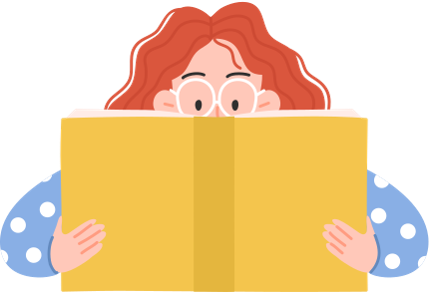 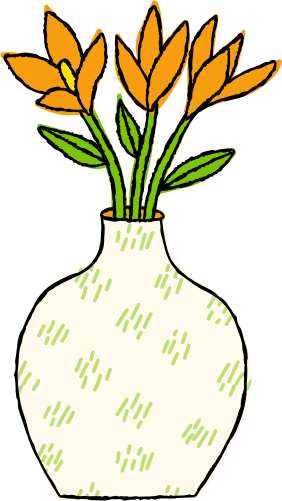 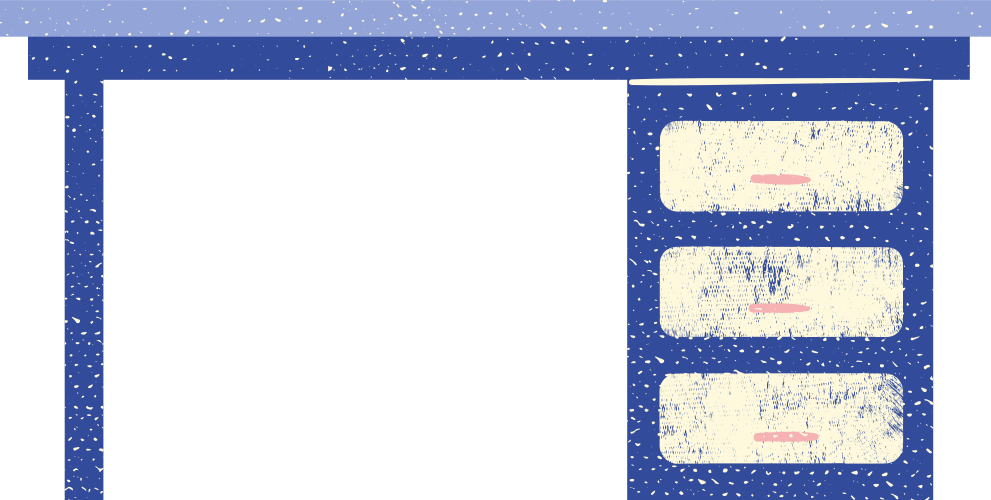 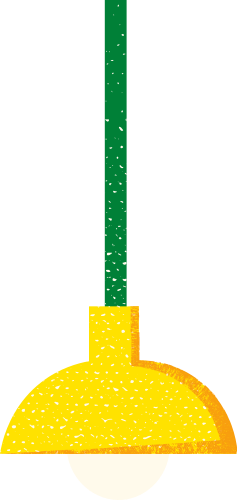 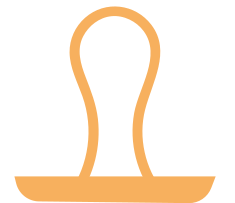 Viết bài luận thuyết phục người khác từ bỏ một thói quen hay quan niệm: là nêu ý kiến, sử dụng lí lẽ và dẫn chứng để thuyết phục người có thói quen, quan niệm chưa đúng, tiêu cực thay đổi theo chiều hướng đúng dặn, tích cực.
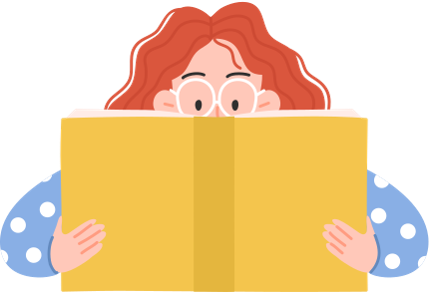 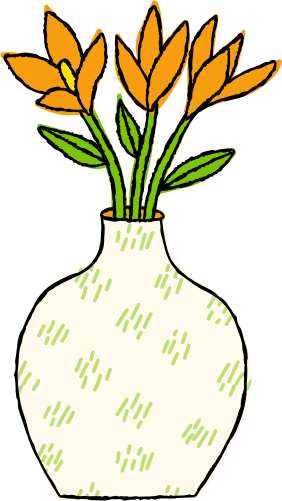 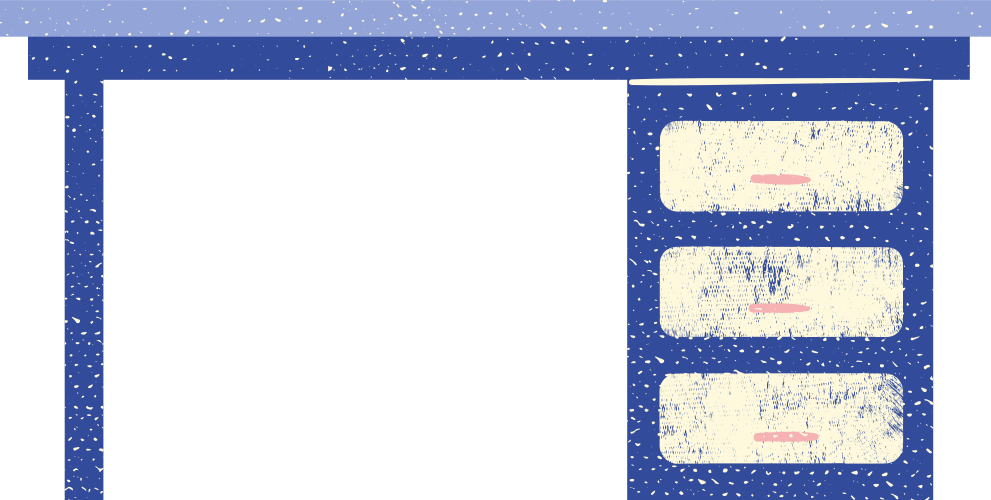 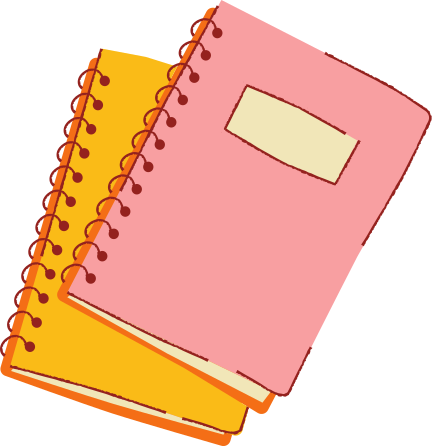 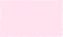 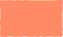 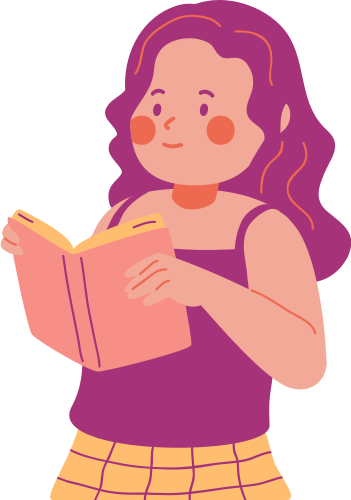 2. Phân tích bài tham khảo
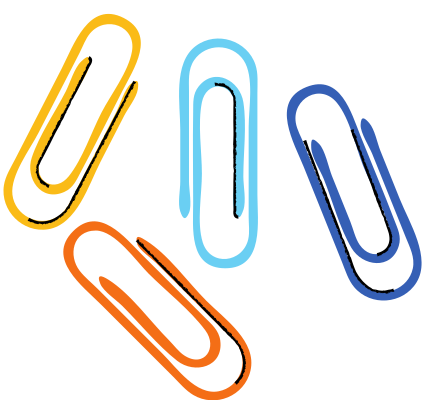 a. Trả lời câu hỏi
Người viết thuyết phục ai và thuyết phục người đó từ bỏ điều gì?
Nhận biết các lí do và bằng chứng mà người viết đưa ra để thuyết phục.
Ở phần kết, người viết thể hiện tình cảm và thái độ như thế nào?
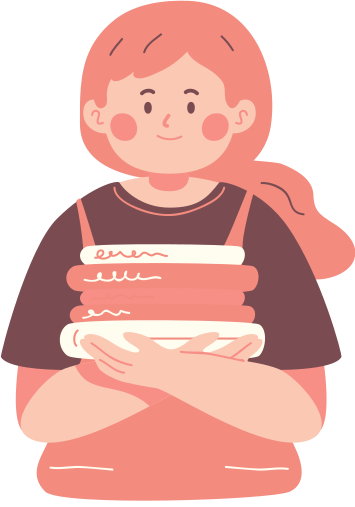 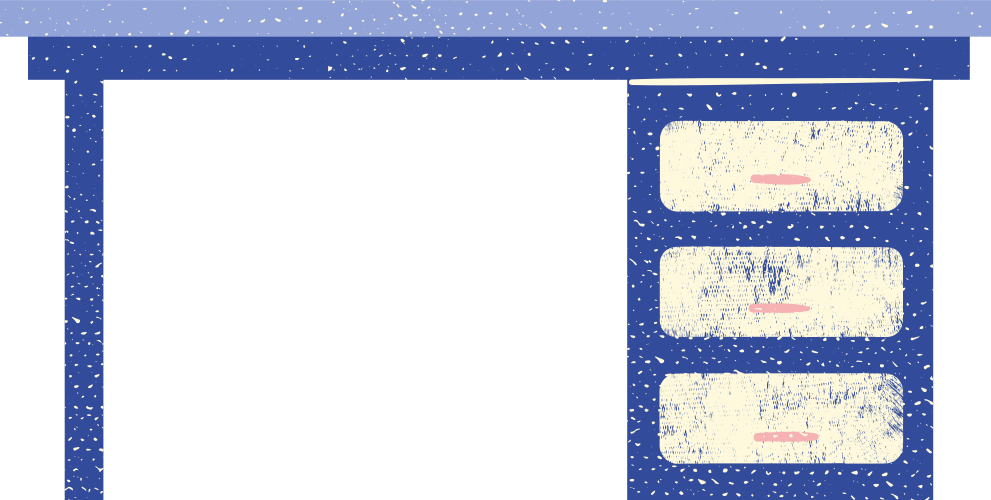 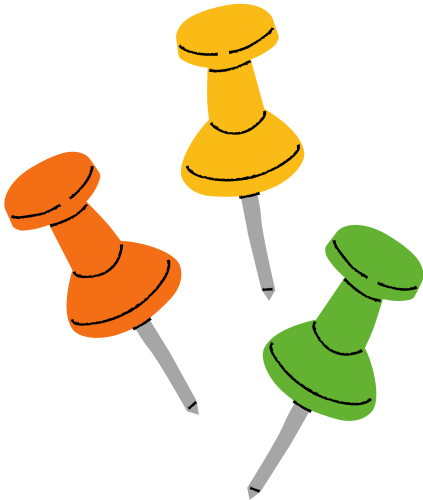 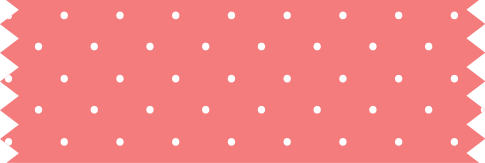 Người viết thuyết phục bố mình thay đổi thói quen nghiện hút thuốc lá.
Những lí do và bằng chứng người viết đưa ra:
Hút thuốc lá có tác hại khủng khiếp.
Thế giới có 890.000 người chết vì thuốc lá, nhiều hơn số tử vong do tai nạn, bị lao và AIDS cộng lại, 2/3 số đó thuộc các nước đang phát triển.
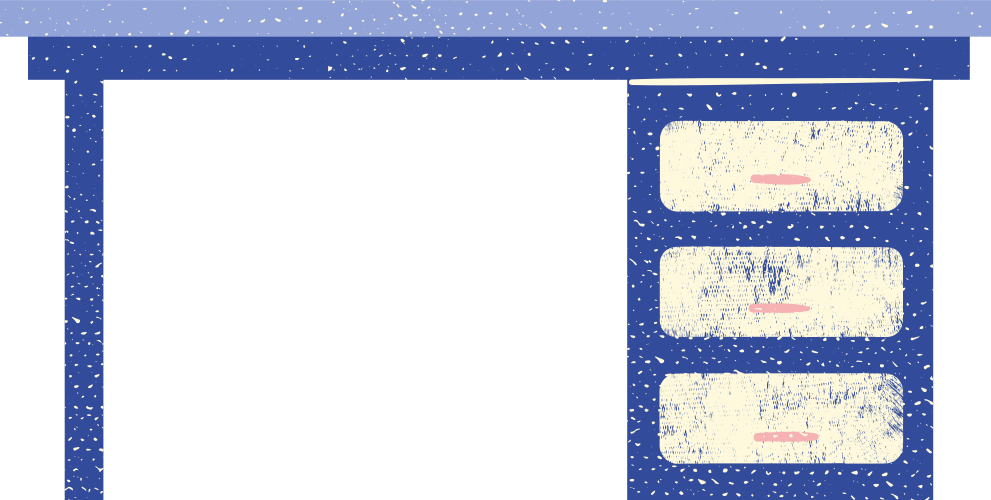 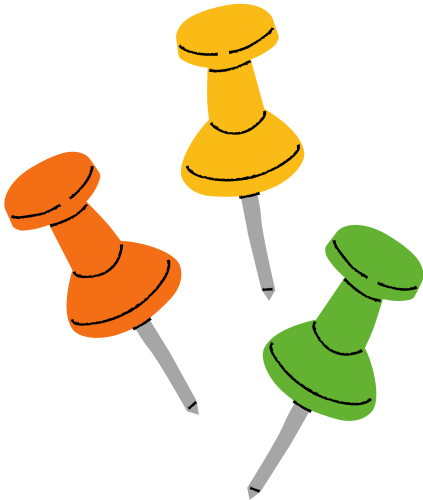 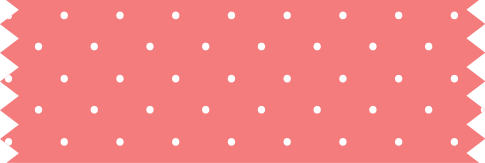 Người viết thuyết phục bố mình thay đổi thói quen nghiện hút thuốc lá.
Những lí do và bằng chứng người viết đưa ra:
Hút thuốc lá có tác hại khủng khiếp.
Làm tăng tỉ lệ tử vong từ 30% đến 80%, chủ yếu là bệnh ung thư, bệnh phổi tắc nghẽn mãn tính….
Trong khói thuốc có 7000 hóa chất, hơn 200 loại có hại cho sức khỏe, 69 chất được biết đến là nguyên nhân gây ung thư,…
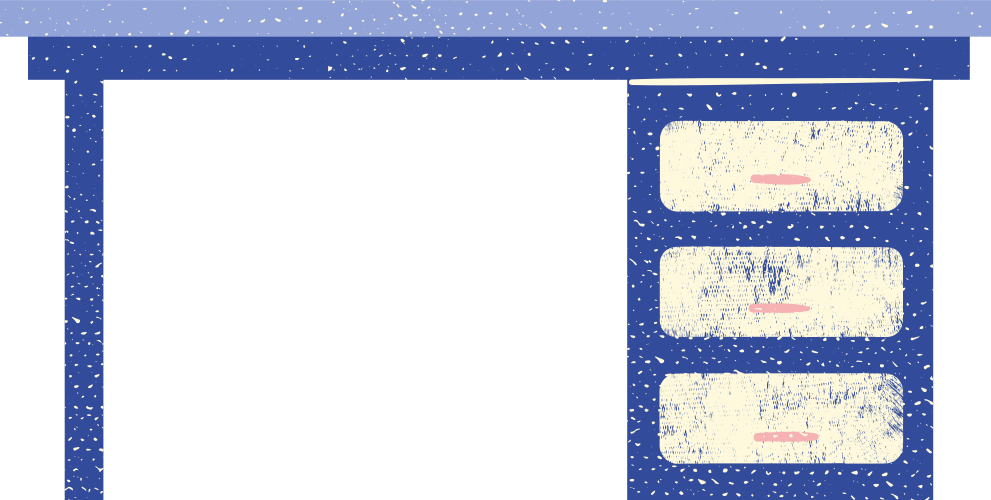 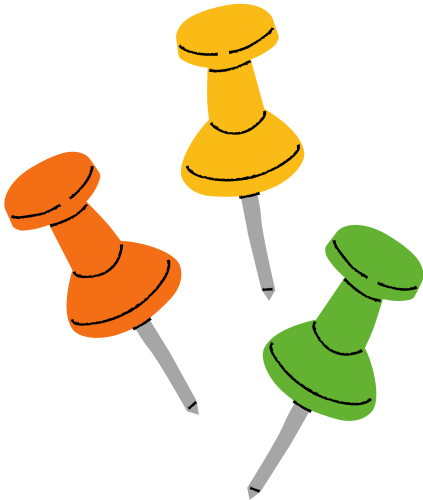 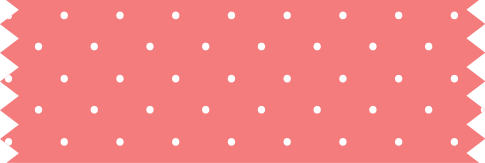 Người viết thuyết phục bố mình thay đổi thói quen nghiện hút thuốc lá.
Những lí do và bằng chứng người viết đưa ra:
Gây thiệt hại kinh tế lớn cho xã hội.
Với 12 triệu người hút, mỗi năm, chúng ta tốn hơn 8200 tỉ đồng.
Một người hút thuốc ở VN chi gần 700.000 đồng cho thuốc lá.
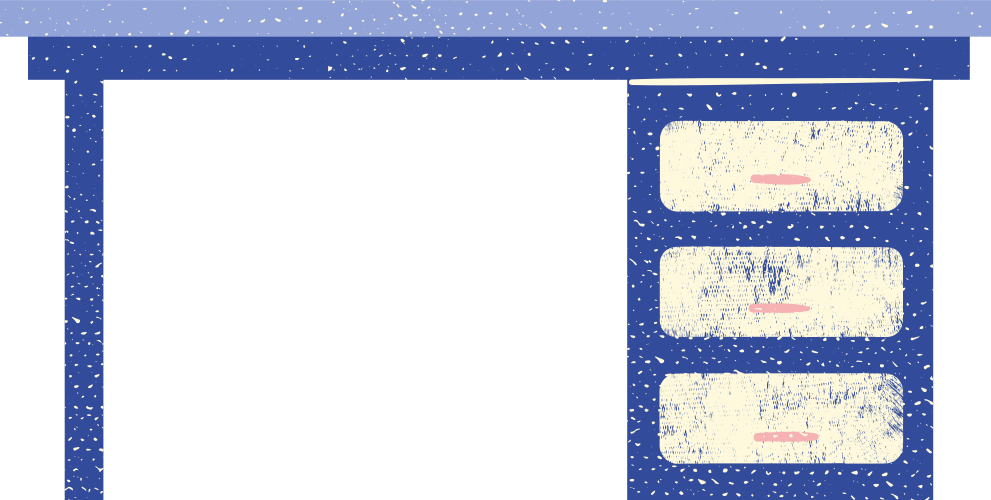 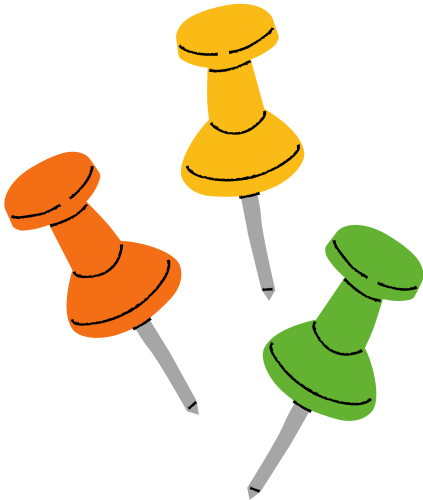 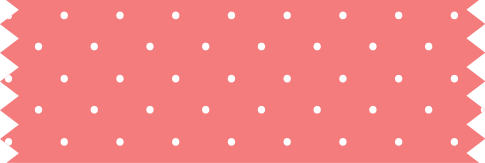 Người viết thuyết phục bố mình thay đổi thói quen nghiện hút thuốc lá.
Những lí do và bằng chứng người viết đưa ra:
Gây thiệt hại kinh tế lớn cho xã hội.
Chi tiêu cho thuốc lá ở nước ta cao gấp 3,6 lần phí tổn học hành, gấp 2,5 lần mức chi cho quần áo và gần gấp đôi mức chi cho khám chữa bệnh.
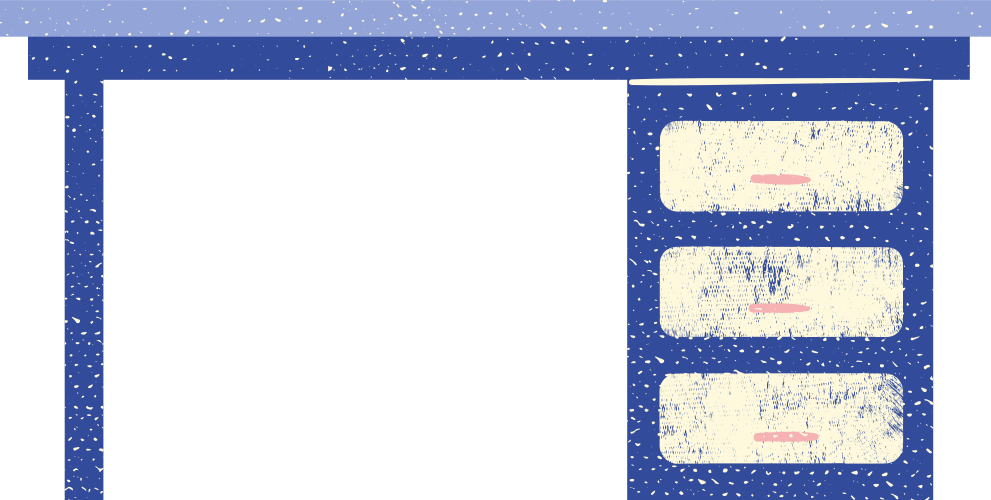 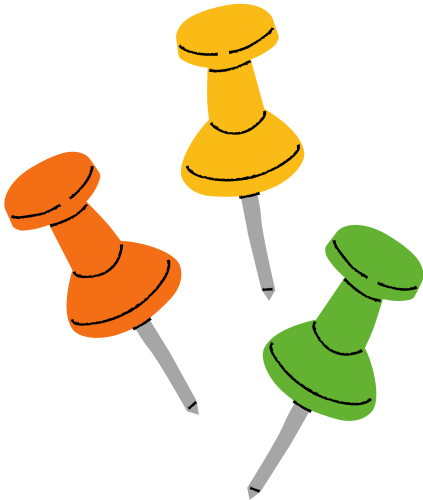 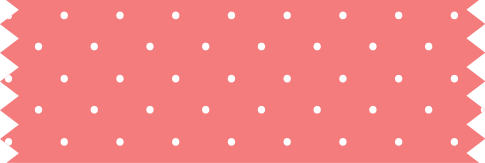 Người viết thuyết phục bố mình thay đổi thói quen nghiện hút thuốc lá.
Những lí do và bằng chứng người viết đưa ra:
Hút thuốc lá có tác hại khủng khiếp.
Gây thiệt hại kinh tế lớn cho xã hội.
Phần kết: người viết thể hiện sự lo lắng, quan tâm đến sức khỏe của bố cũng như mọi người trong gia đình. 
Động viên bố bỏ thuốc lá.
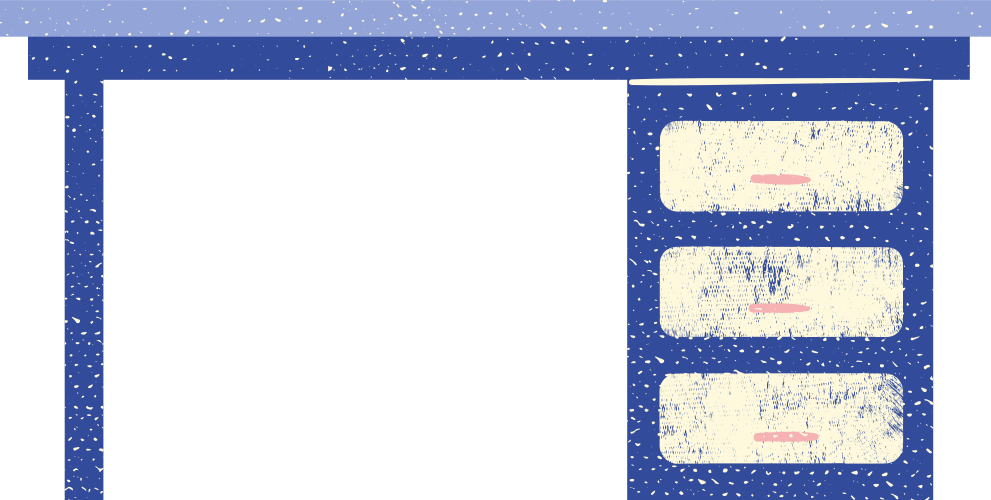 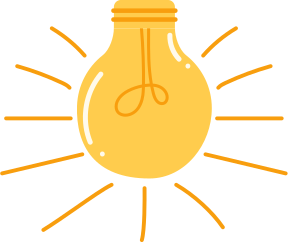 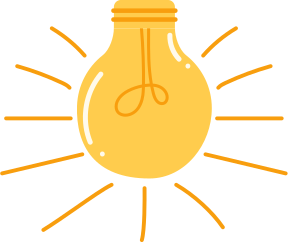 b. Các lưu ý khi viết bài luận
Qua bài viết tham khảo, hãy nêu các lưu ý khi viết bài luận thuyết phục người khác từ bỏ một thói quen hay một quan niệm.
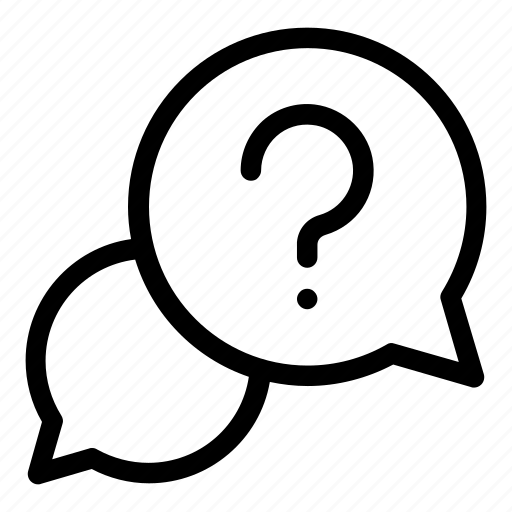 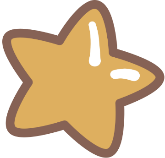 Tìm hiểu đề: đọc kĩ đề, xác định đối tượng và mục đích của bài viết.
Nêu lí do và phân tích các ảnh hưởng tiêu cực, tác hại của thói quen, quan niệm cần phải thay đổi.
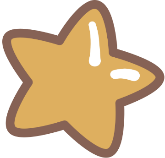 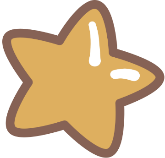 Dẫn chứng cụ thể, sinh động.
Dự đoán phản ứng và lập luận của người có thói quen, quan niệm mà em muốn thuyết phục để nêu ý kiến phản biện.
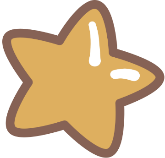 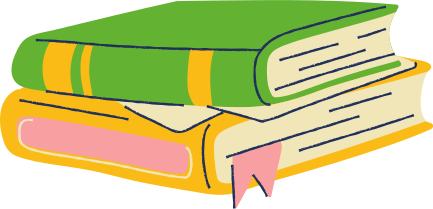 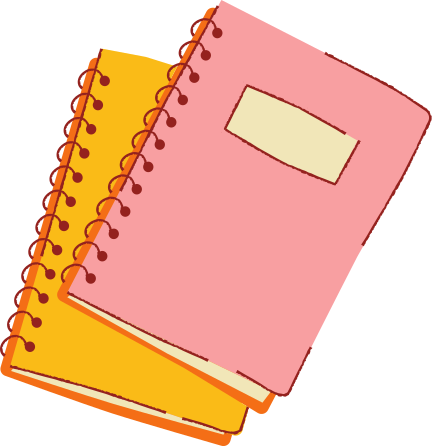 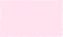 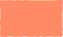 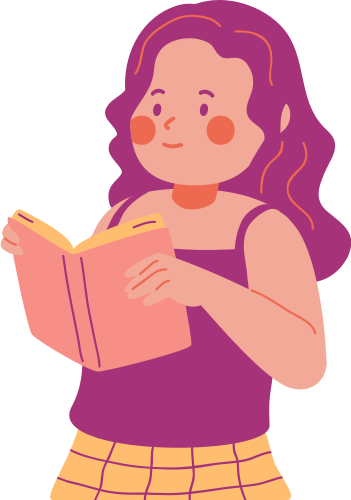 3. Thực hành viết bài
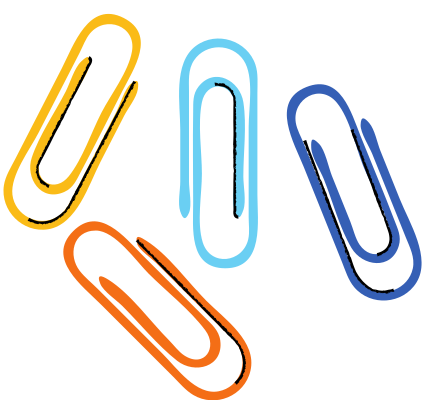 Chọn một trong hai đề sau:
Đề 1: Lạm dụng thuốc kháng sinh là một thói quen phổ biến của nhiều người hiện nay. Em hãy viết bài văn nghị luận thuyết phục mọi người từ bỏ thói quen này.
Đề 2: Một người bạn của em luôn luôn tin tưởng và hành động theo phương châm “Im lặng là vàng”. Hãy viết bài văn nghị luận để thuyết phục người bạn đó cần nhìn nhận vấn đề toàn diện hơn.
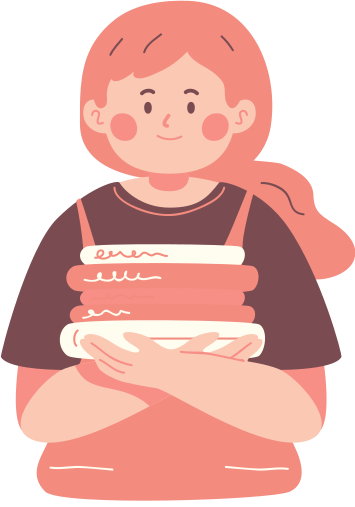 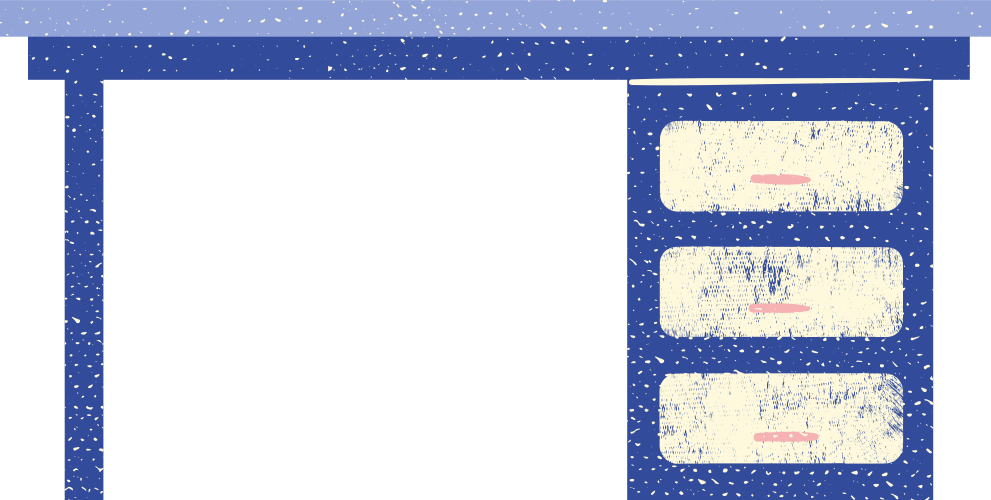 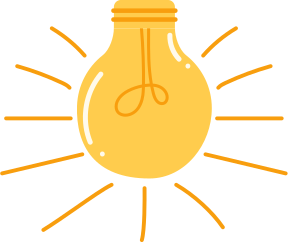 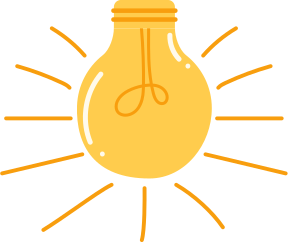 Gợi ý đề 1
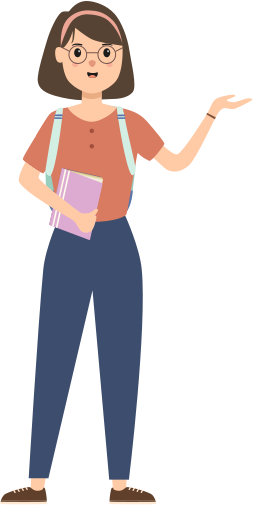 Đối tượng cần thuyết phục: những người có thói quen lạm dụng thuốc kháng sinh.
Mục đích: giúp những người này từ bỏ một thói quen không tốt.
Nội dung: vấn đề thói quen lạm dụng thuốc kháng sinh.
Hình thức: viết bài văn nghị luận.
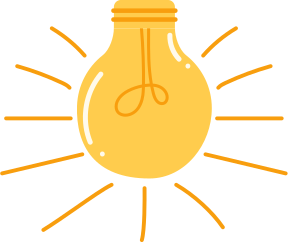 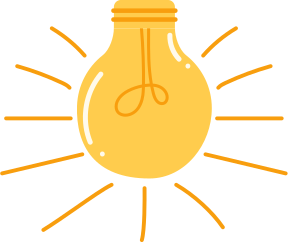 Gợi ý đề 1
Tìm ý: trả lời các câu hỏi gợi ý
Thế nào là thuốc kháng sinh và lạm dụng thuốc kháng sinh? Thói quen lạm dụng thuốc kháng sinh phổ biến như thế nào?
Lạm dụng thuốc kháng sinh dẫn đến những hậu quả gì?
Làm thế nào để thay đổi thói quen lạm dụng thuốc kháng sinh?
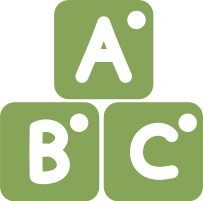 Lập dàn ý
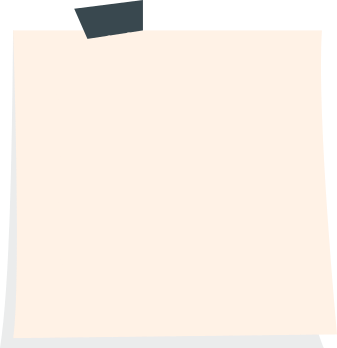 Dẫn dắt, nêu vấn đề: Cần từ bỏ việc lạm dụng thuốc kháng sinh.
Mở bài
Giải thích thế nào là thuốc kháng sinh, lạm dụng thuốc kháng sinh và thực trạng lạm dụng hiện nay.
Lí do để từ bỏ thói quen này.
Cách để từ bỏ thói quen lạm dụng thuốc kháng sinh.
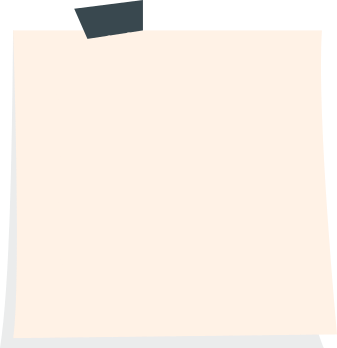 Thân bài
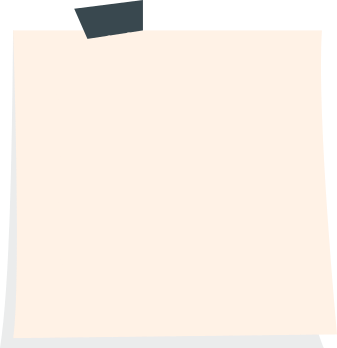 Khẳng định lại: cần từ bỏ thói quen lạm dụng thuốc kháng sinh vì một cuộc sống khoẻ mạnh, an toàn.
Kết bài
LUYỆN TẬP – VẬN DỤNG
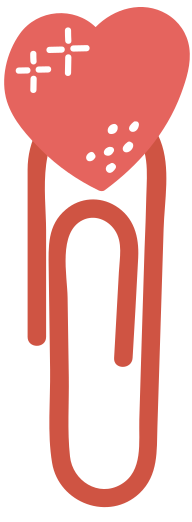 Viết bài luận thuyết phục người khác từ bỏ một thói quen hay một quan niệm, chọn 1 trong 2 đề đã đưa ra.
Rà soát, chỉnh sửa văn bản tóm tắt vừa hoàn thành theo gợi ý:
Đọc bài văn đã viết.
Đối chiếu với mục I định hướng và dàn ý để phát hiện, sửa lỗi.
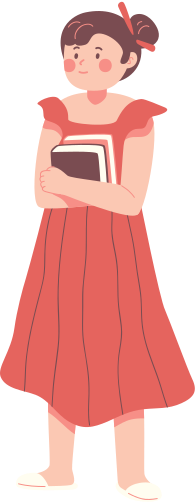 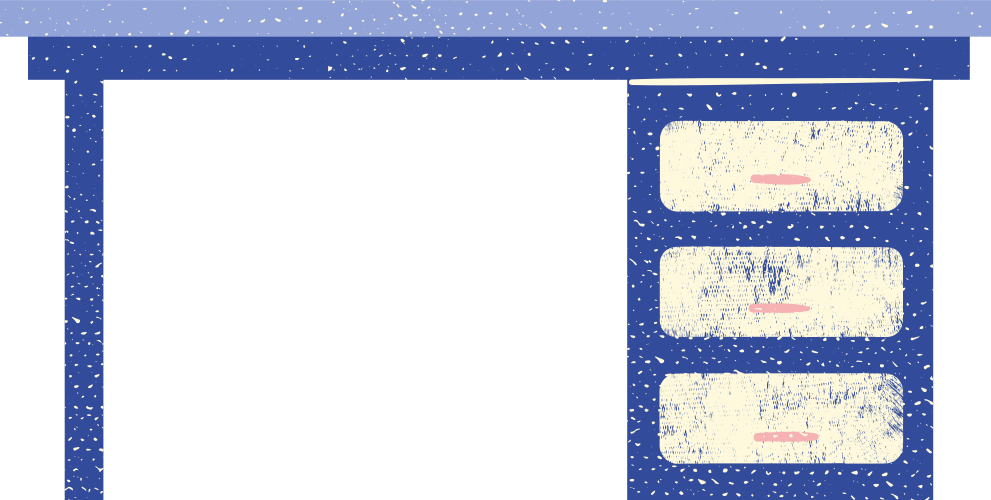 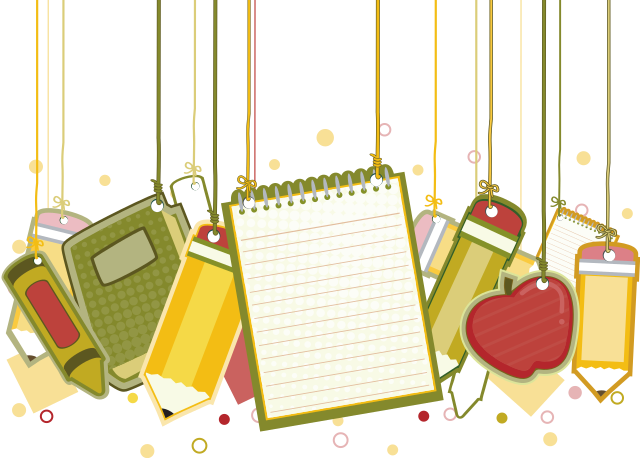 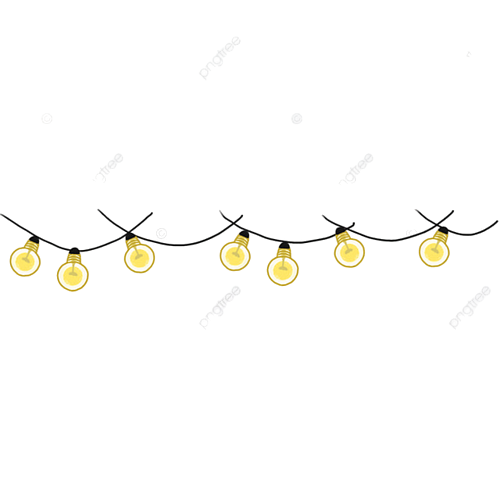 HƯỚNG DẪN VỀ NHÀ
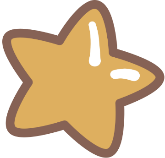 Xem lại nội dung bài học và hoàn thành bài luận theo yêu cầu đề 2.
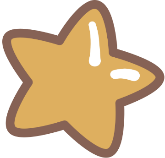 Soạn bài: Thảo luận về một vấn đề có những ý kiến khác nhau.
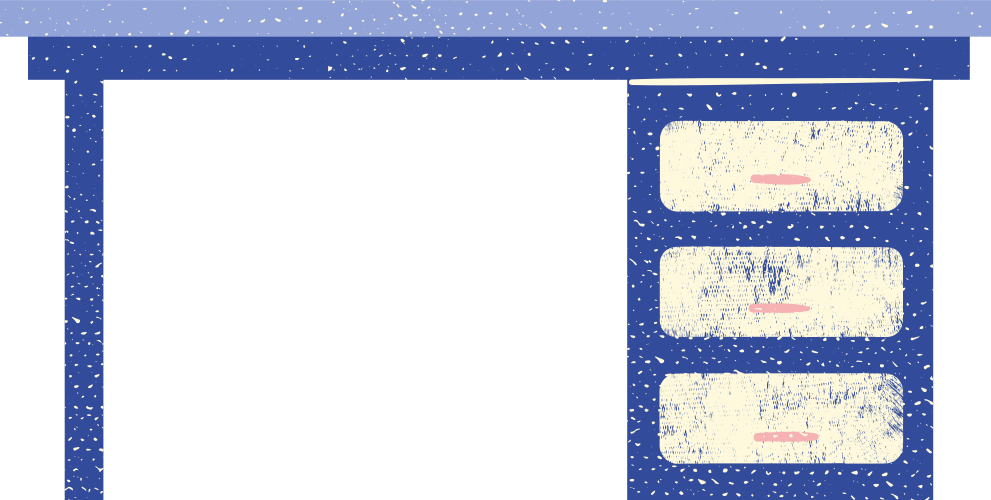 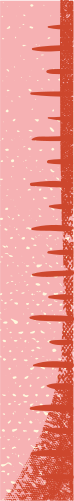 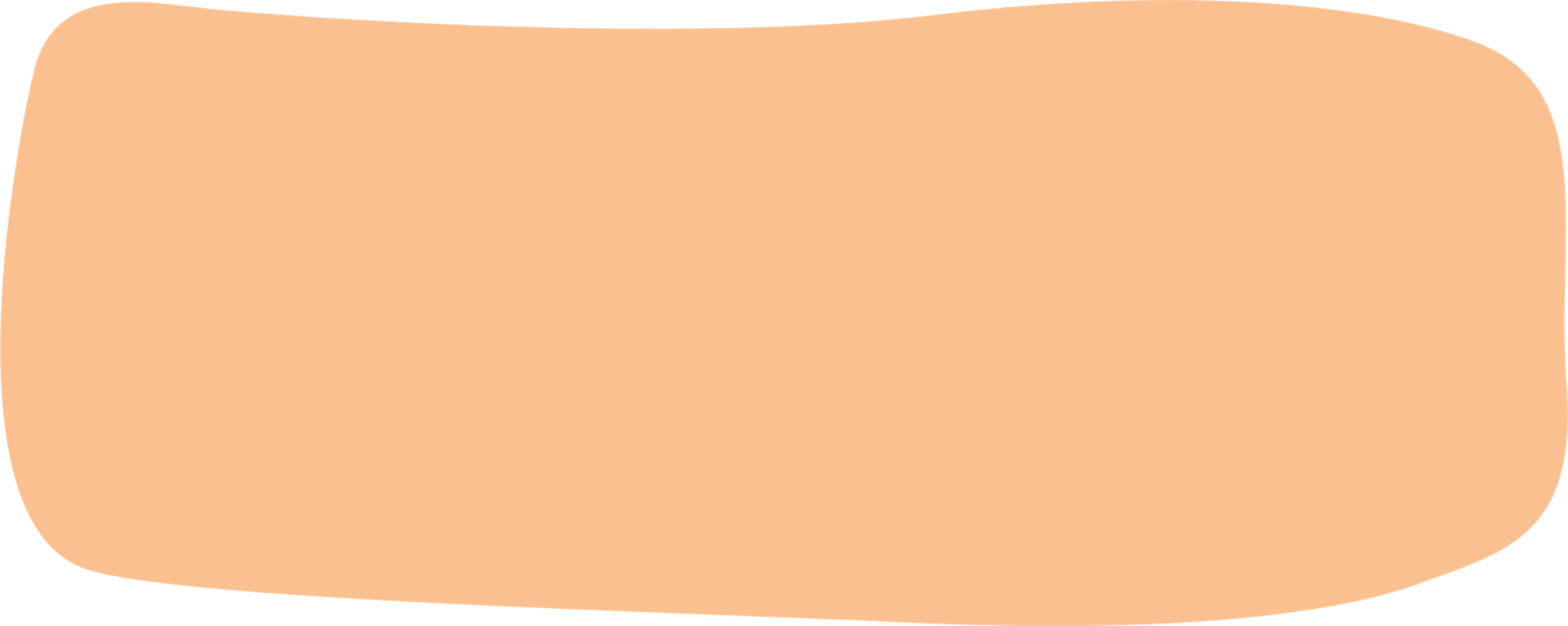 CẢM ƠN CÁC EM ĐÃ CHÚ Ý 
LẮNG NGHE BÀI GIẢNG
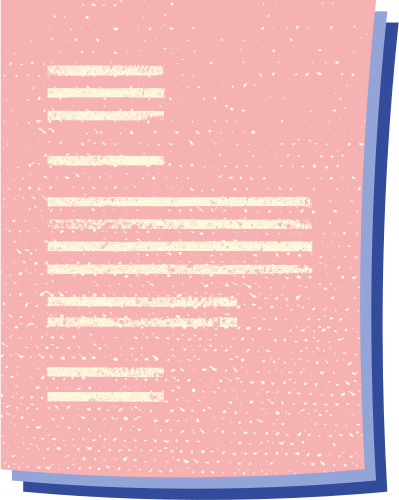 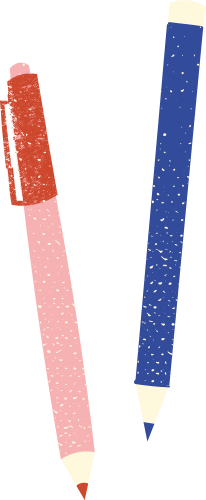 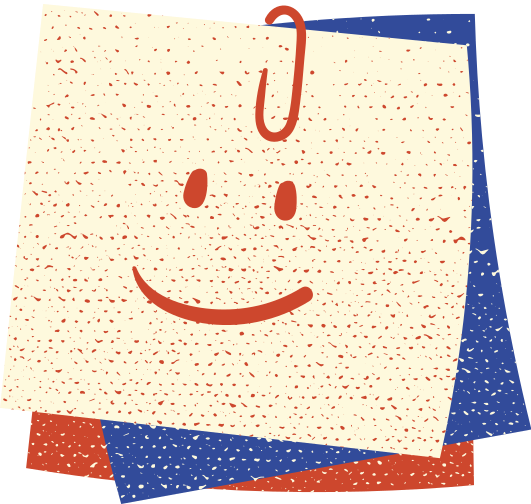